A Story About Coins
Learning Objectives
To scan for specific information to understand the main idea
To understand some words and phrases: propose, exchange, involve, show off, no longer…
To raise awareness of money management
Teaching procedures
Structure Analysis
Reading Comprehension
Language Focus
Theme Exploration
4
Lead-in
Checklist
5
Assignment
Lead-in
Let’s say you have an extra million dollars lying around and you decide you want to finance a new car. The car payments average out to be about $800 per month.
What will you do here?
Those with a mindset for wealth, who view money as a tool, might do something as simple as this: Place the million dollars in a savings account that yields a 1% return and then use the $833 per month accumulated interest to pay for the car.
Lead-in
money management
Fast Reading
Read para.1 & para.2, and answer questions.
1. What is Julia and her cousins’ exciting moment at their grandparents’ house?

2. Why do the relatives propose a test among the children?
The moment their grandfather gives them a few coins.
They want to know what the children could do to manage those coins.
[Speaker Notes: What does working mean here?
working means functioning/ operating. Canada’s far north rely a lot on what ice road truckers transport.]
Structure Analysis
Part Ⅰ 
    (para. 1-2)
The kids never learn to manage money.
problem
Part Ⅱ 
    (para. 3-8)
Part Ⅲ 
    (para. 9)
Reading Comprehension
Ruben and Nico continue spending all their coins on sweets and              their sweets ,making Clara and Joe        could                keep saving their money.
show off
Para. 3
no longer
Reading Comprehension
exchanging
Monty managed his money  by              it, which made him                 much money easily. However,  he ended up losing all his money after                           more and more risky deals.
collect
Para. 4
getting involved in
Is it then not the ________ of the _______ to prepare the________ for the day when the truth does come to them?
Reading Comprehension
saved
Alex          all his coins and collected more money than anyone. His cousins can learn from him the             of  saving and waiting.
Para. 5
advantages
Reading Comprehension
Julia’s family couldn’t afford the violin lessons for Julia who              violin. Later she asked a poor violinist to teach her after            him all her coins and she achieved great success finally.
adores
offering
Para. 6,7,8
Structure Analysis
Part Ⅰ 
    (para. 1-2)
The kids never learn to manage money.
Part Ⅱ 
    (para. 3-8)
.a test proposed by the grandfather 
.examples of children’s management of those coins
Problem
Solution
Part Ⅲ 
    (para. 9)
Reading Comprehension
money
We can use              as a tool to help us to get what we want. However, it is of great importance that we should know how we are using the              .
Para. 9
tool
Structure Analysis
Part Ⅰ 
    (para. 1-2)
The kids never learn to manage money.
.a test proposed by the grandfather 
.examples of children’s management of those coins
Problem
Part Ⅱ 
    (para. 3-8)
Solution
Part Ⅲ 
    (para. 9)
We should know how we are using money.
Suggestion Conclusion
Language Focus
1) Even though….  (Line 1, Para.6)
Even though she had a wonderful plan, she didn’t…
2) What’s more…(Line 3, Para.6)
What’s more , everyone could …..
Use even though and what’s more to fill in the blanks.
Even though
____________ he left school at 16, he still managed to become prime minister.
        尽管他年仅16岁就辍学了，但最终还是当上了首相。 
2) The decorations were absolutely beautiful and ____________, the children had made them themselves.那些装饰绝对很漂亮，而且都是孩子们自己做的。。
what's more
Language Focus
Practical phrases
run away
show off
no longer
even though
what’s more
from then on
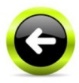 Language Focus
3) So they propose a test, in which the children will have to show, what they could do to manage those coins….  (Line 2, Para.2)
in which =in this test
Use in which to do the translation exercises below
这就是举办奥运会的城市。 
This is the city in which the Olympic Games was held.
Theme exploration
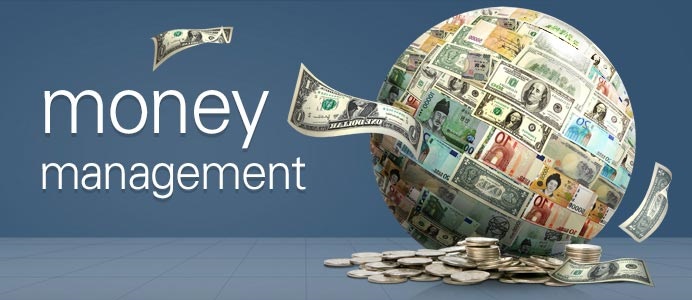 What are your money management skills?
Theme exploration
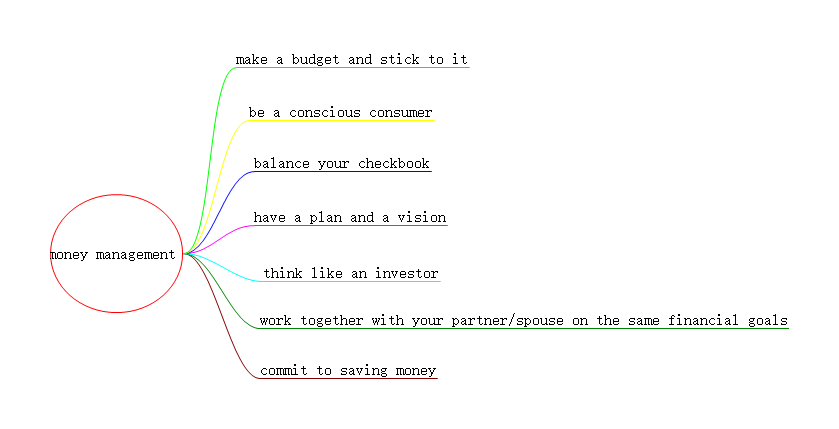 Checklist
We’ve learnt:
words & phrases:
√
propose, exchange, involve, show off, no longer…
how to manage money
√
Assignments
1. Review the vocabularies and difficult sentences.
    2. Learn more money management skills .
    3. Try to retell the text.
01
Thank you